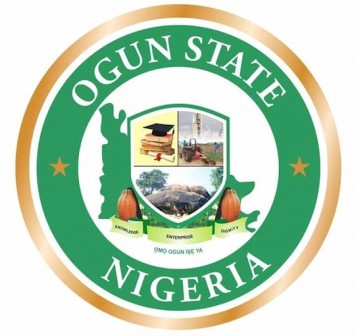 Year 2019 Budget Performance Summary
1
MINISTRY OF BUDGET AND PLANNING
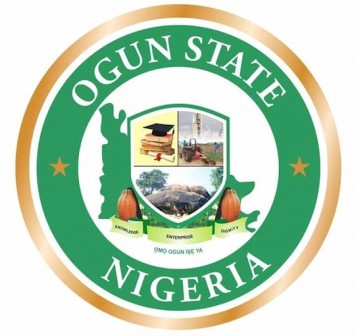 Year 2019 Budget Performance
Expenditure Performance as at December, 2019 stood at N152.09B which represents 37.99% of the total Budget of N400.32B. 
The performance represents a decrease in expenditure by 13.83% when compared with the actual expenditure for the corresponding period of 2018, which stood at N176.52B representing 51.31% of the total Budget.
2
MINISTRY OF BUDGET AND PLANNING
Revenue Review
MINISTRY OF BUDGET AND PLANNING
3
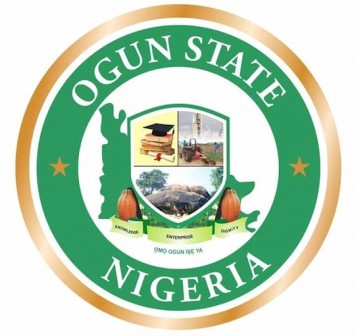 Details of Actual Revenue (Jan – Dec 2019)
4
MINISTRY OF BUDGET AND PLANNING
Revenue Performance - Funding Sources January - December 2019.
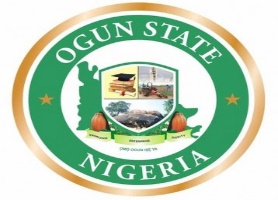 5
MINISTRY OF BUDGET AND PLANNING
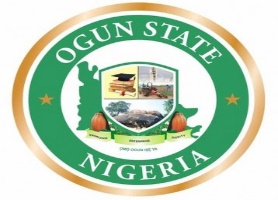 Y2019 IGR OF MAJOR REVENUE GENERATING AGENCIES
6
MINISTRY OF BUDGET AND PLANNING
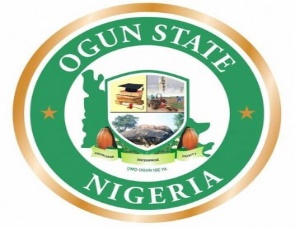 Revenue Details at a glance (Jan-December 2018)
7
MINISTRY OF BUDGET AND PLANNING
Expenditure Review
MINISTRY OF BUDGET AND PLANNING
8
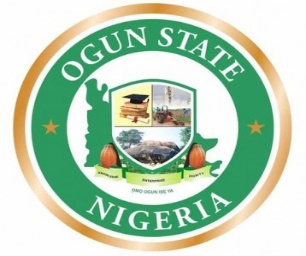 Expenditure Review - January to December 2019
MINISTRY OF BUDGET AND PLANNING
9
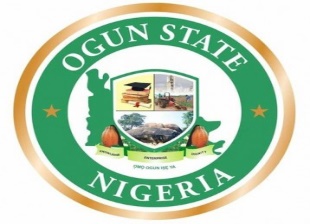 Expenditure Review - Jan to Dec. 2018
MINISTRY OF BUDGET AND PLANNING
10
Comparison of Actual Expenditure Performance for the Year End 2019 and Corresponding Period, 2018
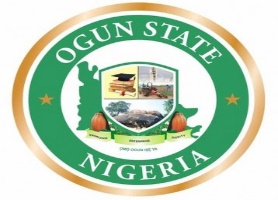 MINISTRY OF BUDGET AND PLANNING
11